„Információvédelem menedzselése”
LXXIV. Szakmai Fórum
Budapest, 2017. január 18.
Bevezető gondolatok


Dr. Ködmön István
Hétpecsét Információbiztonsági Egyesület, alelnök

www.hetpecset.hu
A tizenhatodik évet kezdjük 2017- ben
2001-től óta „Értékteremtő munkacsoport”
MagiCom + Szenzor + magánszemélyek
BS7799 szabvány fordítás
oktatási tematikák készítése

2004-ben 12 magánszemély megalakítja a
	 Hétpecsét Információbiztonsági Egyesületet

Céljaink: 
az információs társadalom biztonságának támogatása
az információvédelem kultúrájának és ismereteinek terjesztése, a tudatosság kialakítása
információvédelmi szakmai műhely létrehozása
2
Az év információbiztonsági újságírója - 2017
PÁLYÁZATI FELHÍVÁSaz „Év információbiztonsági újságírója - 2017”cím elnyerésére
Idén XII. alkalommal
Beadási határidő: 2017. április 28. 15:00
Egyesület székhelyén (1102 Budapest, Szent László tér 20.)
Elektronikusan (titkar@hetpecset.hu)
Postai úton (1102 Budapest, Szent László tér 20.)
Min. 5 darab 2016. január 1. utáni referencia publikáció (illetve nyilvánosan elérhető link)
Eredményhirdetés LXXVI. Fórumon - 2017. május 17-én.
A megelőző tizenegy pályázat (2006-2016)
Eddigi nyertesek:
2006 - Kristóf Csaba (Biztonság portál)
2007 - Kelemen László (IT Security)
2008 - Turcsán Tamás (CW, Figyelő)
2009 - Dajkó Pál (IT café)
2010 - Sebők Viktória (Figyelő)
2011 - Schopp Attila (ITBusiness)
2012 - Bátky Zoltán (Bitport.hu Média Kft.)
2013 - Kristóf Csaba (Biztonságportál (Isidor Kft.)
2014 - Csizmazia-Darab István (SICONTACT Kft.)
2015 - Molnár József (PC World)
2016 - Bolcsó Dániel, (Index.hu)
2017 - ???
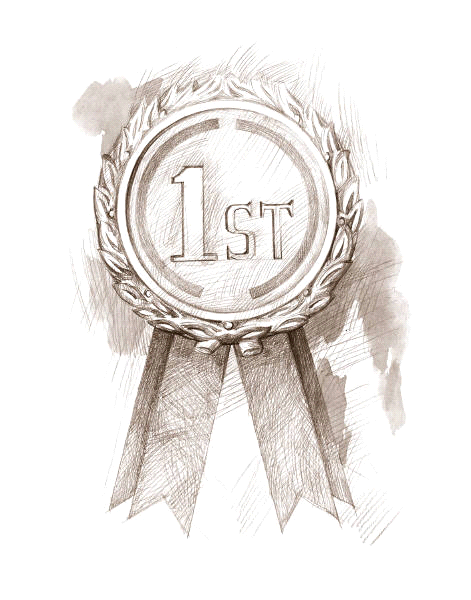 4
Amikor először közhírré tétetett – XIX. fórum
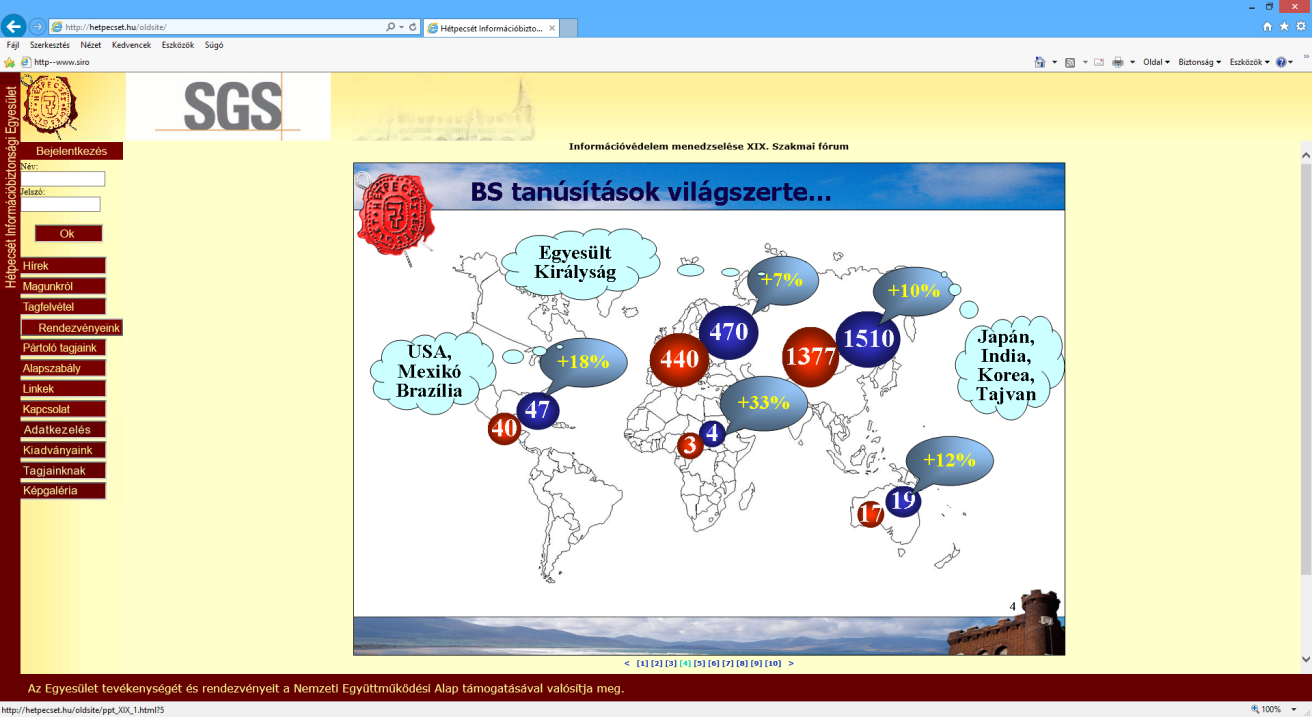 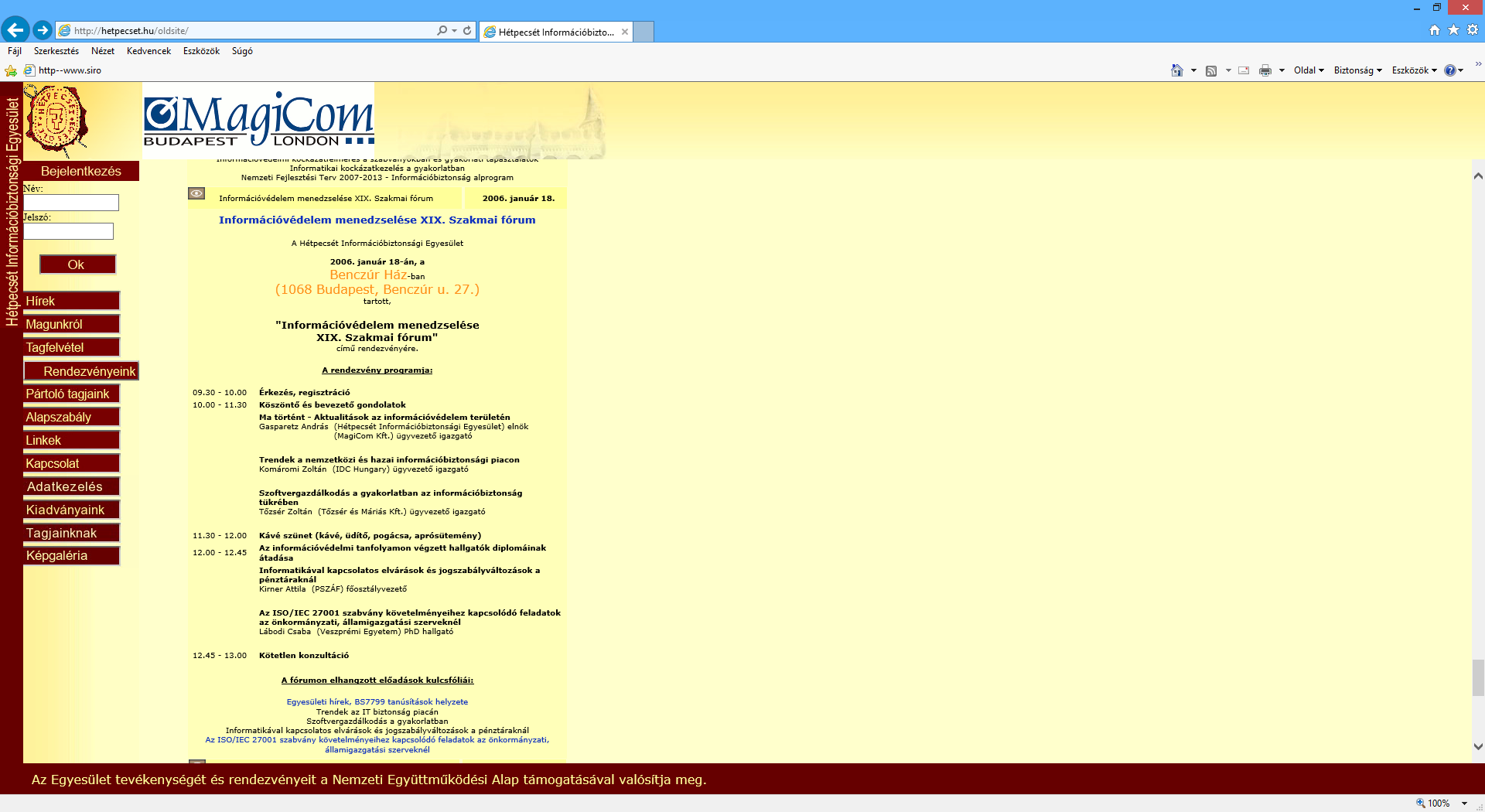 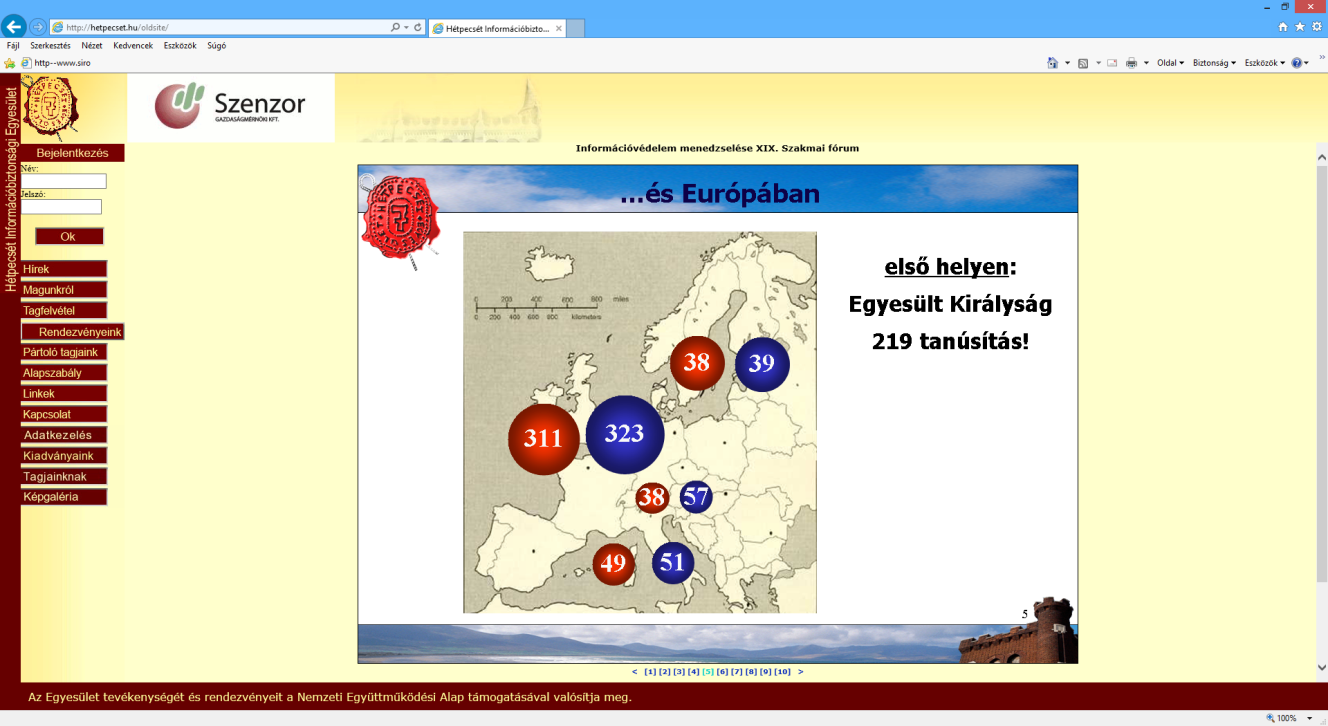 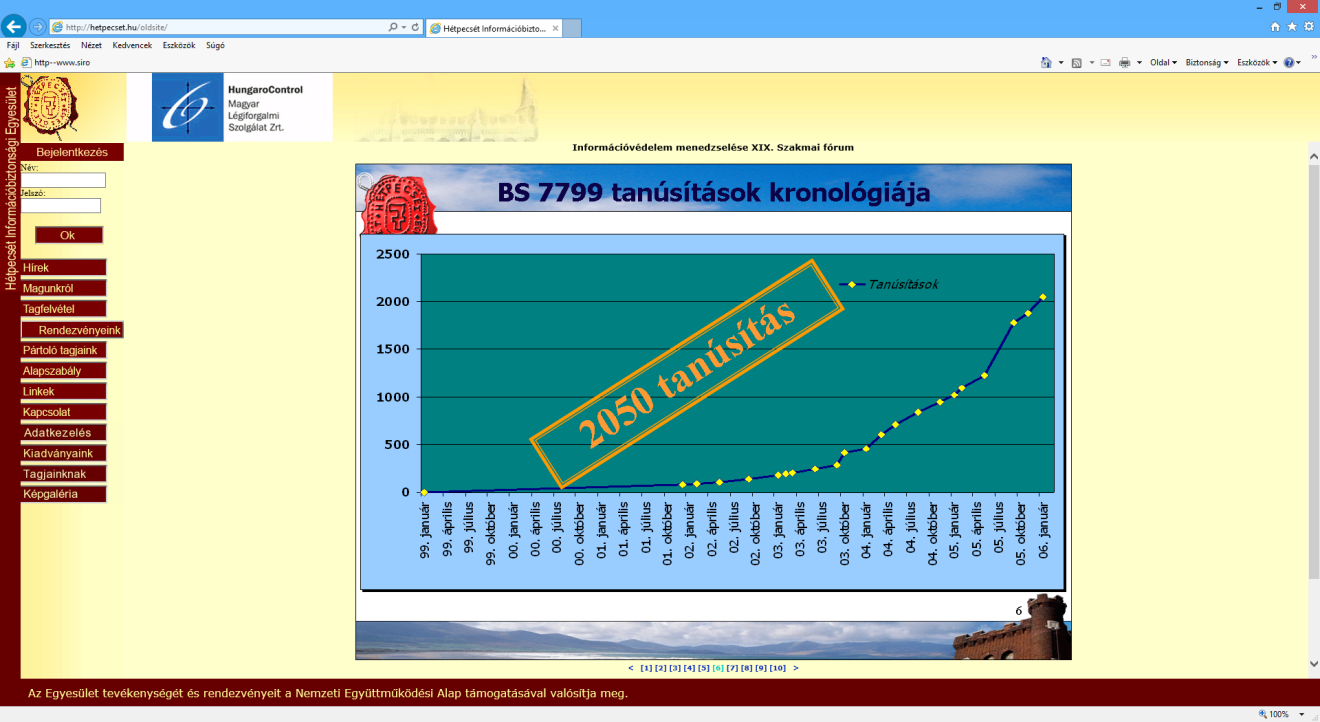 5
A 74. program – 2017.01.18.
09.30 – 10.00 	Érkezés, regisztráció

10.00 – 11.30 	Köszöntő és bevezető gondolatok - Aktualitások az  		információvédelem területén		Dr. Ködmön István (Hétpecsét Információbiztonságai Egyesület) alelnök

	GovCERT aktualitások
		dr. Bencsik Balázs (Nemzeti Kibervédelmi Intézet) igazgató

	Biztonsági problémát okozó felhasználói hibák - és ezek elkerülése 		Identity Governance megoldással
		Hargitai Zsolt (NetIQ Novell SUSE Magyarországi Képviselet) 		üzletfejlesztési igazgató

11.30 – 11.50 	Kávé szünet (kávé, üdítő, pogácsa, aprósütemény)

11.50 - 13.00 	Biztonságosan a nyomtatástól a dokumentum menedzsmentig
		Pap Kornél (Xerox Magyarország Kft.) rendszermérnök

	“Kibertitkok: ami a checklist-ből kimaradt – a kiberbiztonság és a titkok 	viszonya”
		Keleti Arthur (ArthurKeleti.com) kibertitok jövőkutató
6
Változás az algoritmusban!!!
75. Fórum

2017. március 08.
7